Marc Gilomen, 
Konrektor bsd.
marc.gilomen@bsd-bern.ch
Herzlich willkommen an der bsd.
Neue Klassen an der bsd.
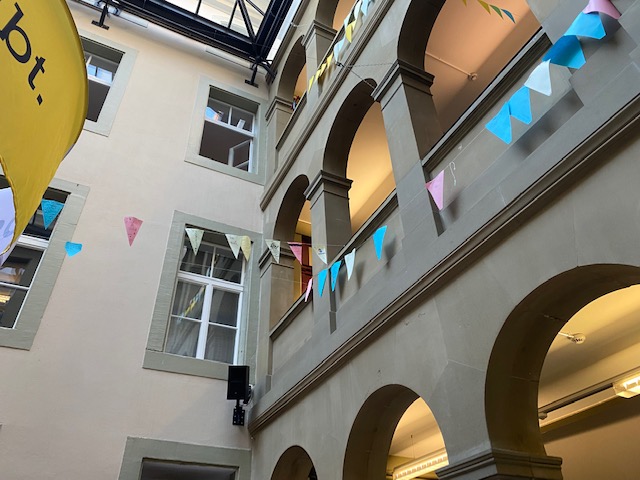 DHA			7 
DHF			12
Brückenangebote		6

Fachleute Apotheke	5
Informationen
www.pharmasuisse.org

www.bsd-bern.ch
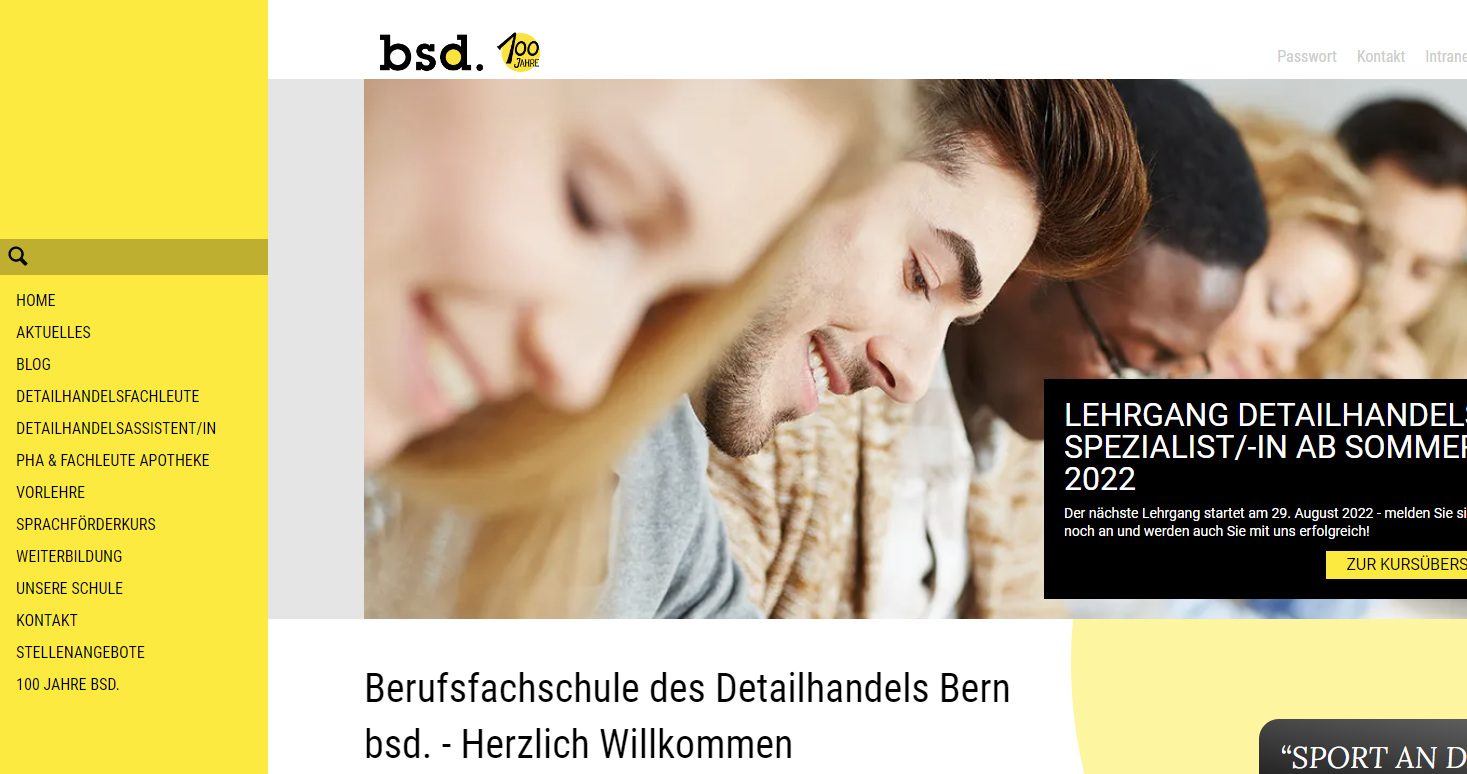 Übersicht
Grundbildungsmodell
Handlungskompetenzorientierter Unterricht
Stundenplan
Zusatzfächer
Fragen
Grundbildungsmodell
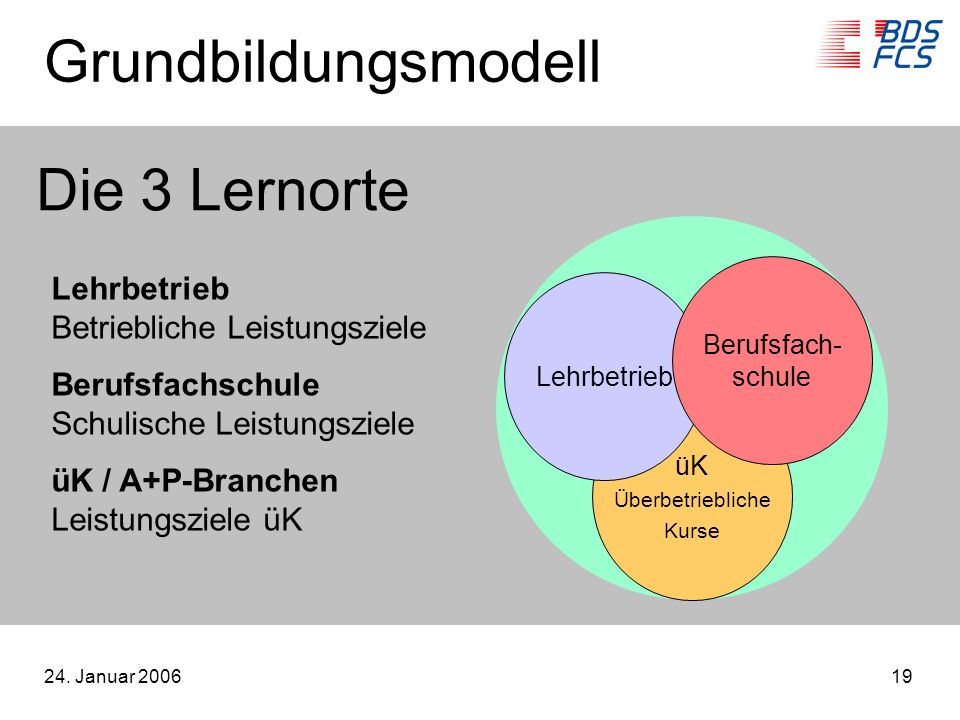 V
Vertrag
FAPO
3 Jahre Ausbildung 
2 – 1 – 1 Schultag / Woche
4 – 4 – 7 Tage ÜK / Jahr 
Fremdsprache (Französisch oder Englisch)
Stützkurse, Freikurse, Erweiterte Allgemeinbildung (BM-Vorbereitung) ab 2. Lehrjahr

Abschluss: Eidgenössisches Fähigkeitszeugnis (EFZ)
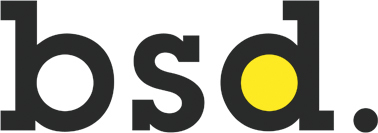 Bildungsplan
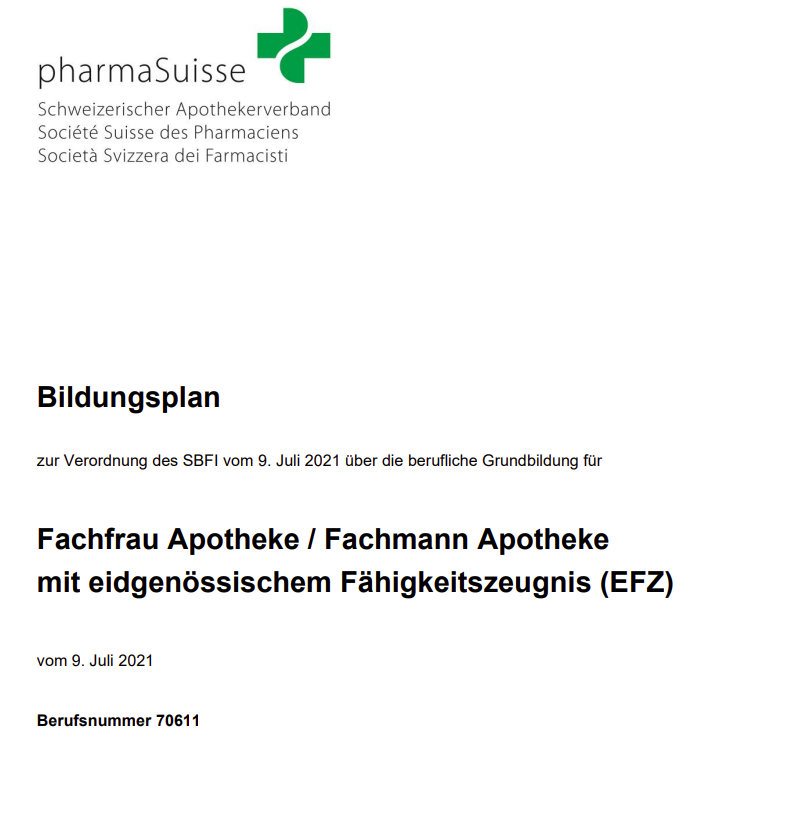 [Speaker Notes: Der vorliegende Bildungsplan ist die berufspädagogische Grundlage der beruflichen Grundbildung für die Fachfrau Apotheke / für den Fachmann Apotheke. Ziel der beruflichen Grundbildung ist die kompetente Bewältigung von berufstypischen Handlungssituationen. Damit dies gelingt, bauen die Lernenden im Laufe der Ausbildung die in diesem Bildungsplan beschriebenen Handlungskompetenzen auf. Diese sind als Mindeststandards für die Ausbildung zu verstehen und definieren, was in den Qualifikationsverfahren maximal geprüft werden darf.]
Aufbau Bildungsplan
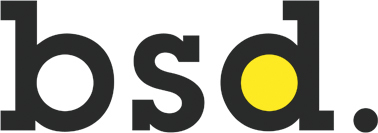 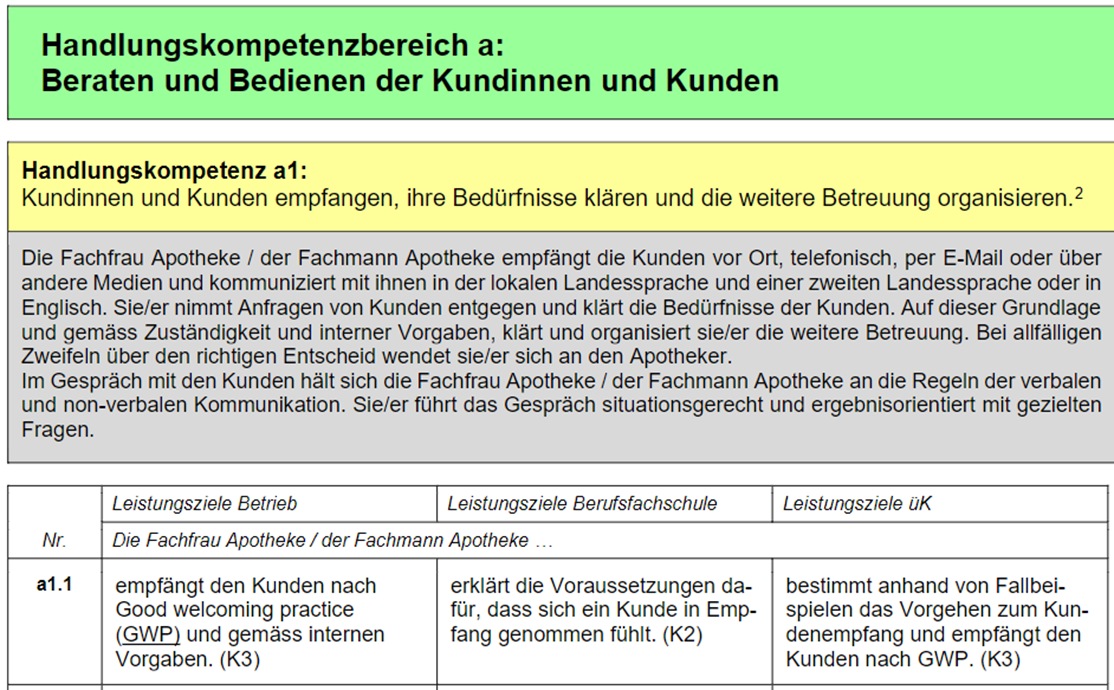 Handlungs-kompetenzenbereich


Handlungskompetenz


Arbeitssituation





Leistungsziel
[Speaker Notes: Der neue Bildungsplan ist Handlungskompetenzorientiert aufgebaut ist und die Leistungsziele immer einen Bezug zu Arbeitssituationen im Berufsalltag haben.
Aufbau des Bildungsplan: 
Hier ein Beispiel aus dem Handlungskompetenzbereich a (grün), Handlungskompetenzen a1 (gelb) Arbeitssituation (grau) und die Leistungsziele (weiss)
Die Leistungsziele sind den drei Lernorten Betrieb, Berufsfachschule und üK zugeteilt. Somit ist klar, welcher Lernort während der dreijährigen Ausbildung für welche Inhalte verantwortlich ist.]
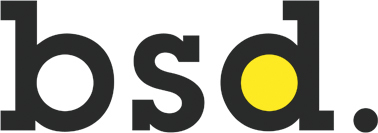 Einteilung Handlungskompetenzen
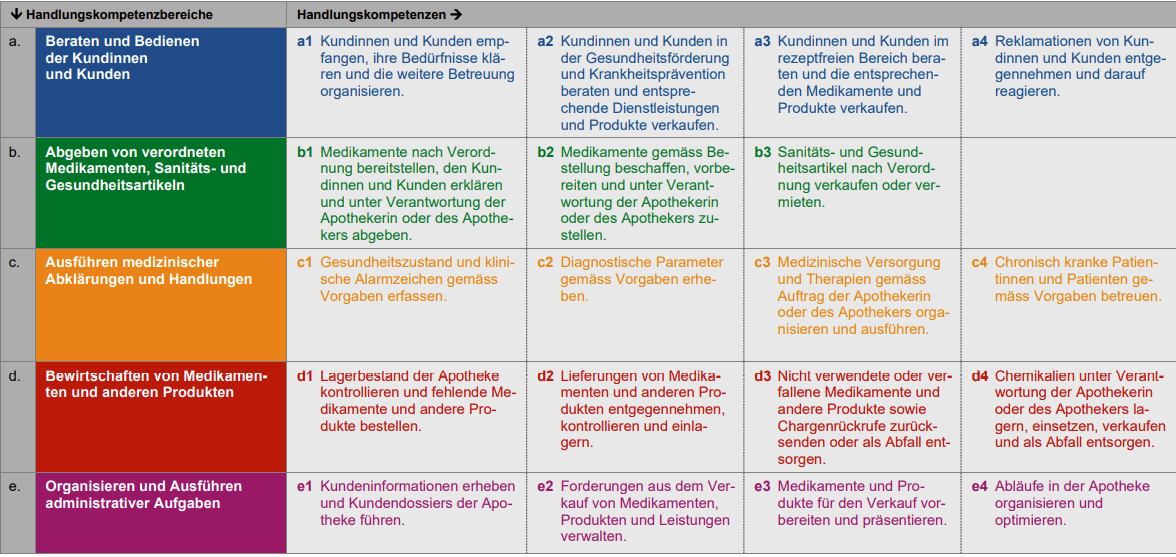 [Speaker Notes: Der neu Bildungsplan ist nun in fünf Handlungskompetenzbereiche gegliedert (grün). Diesen Bereichen sind wiederum 19 Handlungskompetenzen zugeordnet (gelb)
HKB a beinhaltet das Beraten und Bedienen der Kundinnen und Kunden im rezeptfreien Bereich. Die genaueren Inhalte sind im Beschrieb der Handlungskompetenzen ersichtlich.
Im HKB a sind auch die Fremdsprachen mit 20 Lektionen pro Semester vertreten. Zu den Fremdsprachen komme ich später.
HKB b beinhaltet den rezeptpflichtigen Verkauf sowie die Abgabe von Gesundheitsartikeln. 
HKB c ist neu. Er beinhaltet das Ausführen medizinischer Abklärungen und Handlungen. Im 1. Semester wird die Wundversorgung thematisiert (c3), im 2-4. Semester werden Algorithmen zum Evaluieren von Alarmzeichen und weiteres Vorgehen besprochen (c1). Im 3 und 4. Semester kommt das Erheben von diagnostischen Parametern wie Blutdruck, Blutzucker, Cholesterinspiegel dazu (c2) (Hygienevorschriften bei der Blutentnahme, Methodik der Blutprobenanalyse, Folgen von Abweichungen zu den Normwerten). Im 5. Semester werden gesetzliche Vorschriften zum Ausführen von medizinischen Handlungen thematisiert. Geplant war  auch das Ausführen von Injektionen (c3.5,c3.6). c4 beinhaltet das Betreuen von chronisch kranken Patienten. Dies ermöglicht eine Vernetzung verschiedener besprochener Erkrankungen. 
HKB d beinhaltet Warenbewirtschaftung mit einem sehr engen Bezug zu den Abläufen in der Apotheke. In diesem Bereich wird z.B im d2.5 Vorschriften über die Lagerung von BM thematisiert oder die ganze Handlungskompetenz d4 beinhaltet das Chemikaliengesetz mit Umgang, Schutzmassnahmen, Kennzeichnungssystem. Im d4.4 sind die Grundlagen über die Herstellung von Mischungen inkl. Berechnungen.
HKB e beinhaltet Administration und Marketing wiederum mit einem sehr engen Bezug zu den Anforderungen in einer Apotheke. Zum Beispiel wird das elektronische Patientendossier (e1.1), Datenschutz und Geheimhaltung (e1.4), Krankenversicherungsgesetz mit Tarifen und Abrechnungsmodalitäten (e2.2), Q-Systeme in der Apotheke (e4.2) aber auch Marketinggrundlagen (e.3.1), Rechnungen (e2.3) werden thematisiert.
Die Herstellungen im Labor wurden auf ein Minimum reduziert und sind neu mit einem Leistungsziel im Betrieb und der Berufsfachschule im Bereich d4 im Thema Chemikalien integriert und wird nicht mehr praktisch geprüft. Es steht natürlich weiterhin jedem Lehrbetrieb frei, ihre Lernenden in diesem Bereich zusätzlich zu schulen.]
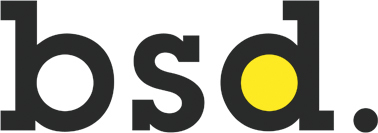 Lektionentabelle BiVo
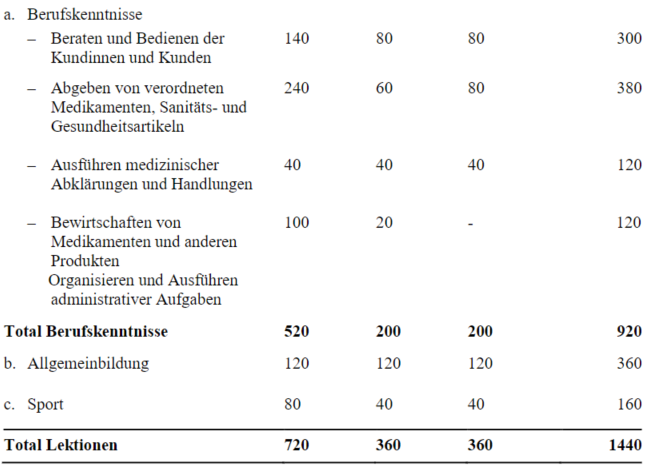 Die Berufskenntnisse werden in vier Handlungs-kompetenzbereiche und nicht in Fächer eingeteilt. 
Die Noten werden entsprechend den HKB generiert.
Die Allgemeinbildung wird nach Rahmenlehrplan unterrichtet.
[Speaker Notes: Die Lektionentabelle der BiVo umfasst 1440 Lektionen über die drei Lehrjahre. Im 1. Lehrjahr sind es total 720 Lektionen und im 2. und 3. Lehrjahr sind es je 360 Lektionen. Das heisst, im 1. Lehrjahr werden die Lernenden 2 Schultage habe und im 2. und 3. LJ je einen Schultag. 
Berufskenntnisse: 
Das Total der Lektionen für die Berufskenntnisse ist im 1. Lehrjahr bei 520 und im 2. und 3. Lehrjahr bei je 200 Lektionen.
Die Berufskenntnisse werden in vier Handlungskompetenzbereiche und nicht in Fächer eingeteilt. Es gibt also keine Noten mehr für GKT, Galenik oder Gesetze etc. es werden Noten pro Handlungskompetenzenbereich generiert. Es gibt eine Note für den Bereich "Beraten und Bedienen", "Abgeben von Medikamenten", "Ausführen von medizinischer Abklärung" und "Bewirtschaften von Medikamenten bzw. Organisieren administrativer Aufgaben".
Der Bereich "Beraten und Bedienen" hat insgesamt 300 Lektionen (inkl. Fremdsprache), der Bereich " Abgeben von Medikamenten" insgesamt 380 Lektionen. Die anderen zwei Bereiche haben je 120 Lektionen. Der Bereich d und e wird gemeinsam bewertet.
Fremdsprache wird im HKB A unterrichtet und zählt dann zu der Note in diesem Bereich.
Allgemeinbildung: 
Die Allgemeinbildung hat pro Jahr 120 Lektionen. Die Allgemeinbildung (abgekürzt ABU) richtet sich nach den Vorgaben des Rahmenlehrplans. 
Sport 
Der Sport beinhaltet im 1. Jahr 80 Lektionen und im 2. und 3. Jahr je 40 Lektionen.   
Die totale Anzahl der Lektionen verändert sich mit der Reform nicht.]
Detaillierte Lektionentabelle
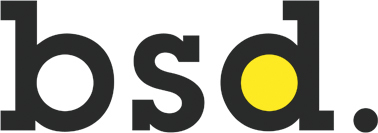 [Speaker Notes: Auf dieser Folie sehen wir die detaillierte Aufteilung der 920 Lektionen Berufskenntnisse auf die Handlungskompetenzen und die Semester. Die Aufteilung basiert auf der Lektionentablle der BiVo und ist abgestimmt auf die Lernortkooperations-Tabelle


Leistungsziele für die Fremdsprache sind im HKB a definiert. Es sind pro Jahr 40 Lektionen geplant.


Eventuell:
Das allgemeine Sprachniveau A2 bleibt (mündlich und schriftlich) erhalten. Ein Niveau B1 wird in bestimmten Handlungssituationen mündlich erwartet, wo entsprechende Leistungsziele in der Fremdsprache formuliert sind. Das dazugehörende Fachvokabular wird ebenfalls erlernt.  
Also Ziel ist es für bestimmte Situationen, welche im Lehrplan genau definiert werden, ein Niveau B1 zu erreichen. 
Eine Autorengruppe evaluiert, welche Situationen als relevant erachtet werden d.h. im Fremdsprachenunterricht erlernt werden sollen. Die weitere Didaktisierung ist noch offen.]
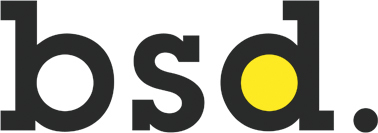 Fremdsprache
Die Fremdsprache richtet sich weiterhin nach den kantonalen Angeboten (Deutsch, Italienisch, Französisch oder Englisch) 
Sie ist Teil des Handlungskompetenzbereichs a «Beraten und Bedienen der Kundinnen und Kunden» 
Sie wird im Zeugnis nicht mehr separat ausgewiesen.
Leistungsziele Fremdsprache
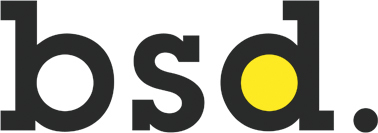 a1.8 Empfängt Kundinnen und Kunden, klärt ihre Bedürfnisse und organisiert die weitere Betreuung in einer zweiten Landessprache oder in Englisch. (K3) 
a2.9 führt ein einfaches Gespräch zu Gesundheitsförderung und Krankheitsprävention in einer zweiten Landessprache oder in Englisch. (K3)
a3.8 führt ein einfaches Verkaufs- und Beratungsgespräch von nicht rezeptpflichtigen Produkten in einer zweiten Landesprache oder in Englisch durch. (K3)
a4.7 führt ein einfaches Reklamationsgespräch in einer zweiten Landesprache oder in Englisch durch. (K3)
[Speaker Notes: Nun zeige ich alle Leistungsziele für die Fremdpsprachen. Es sind pro Jahr 40 Lektionen geplant.
Das allgemeine Sprachniveau A2 bleibt (mündlich und schriftlich) erhalten. Ein Niveau B1 wird in bestimmten Handlungssituationen mündlich erwartet, wo entsprechende Leistungsziele in der Fremdsprache formuliert sind. Das dazugehörende Fachvokabular wird ebenfalls erlernt.  
Also Ziel ist es für bestimmte Situationen, welche im Lehrplan genau definiert werden, ein Niveau B1 zu erreichen. 
Eine Autorengruppe evaluiert, welche Situationen als relevant erachtet werden d.h. im Fremdsprachenunterricht erlernt werden sollen. Die weitere Didaktisierung ist noch offen.]
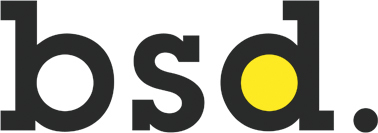 HKO
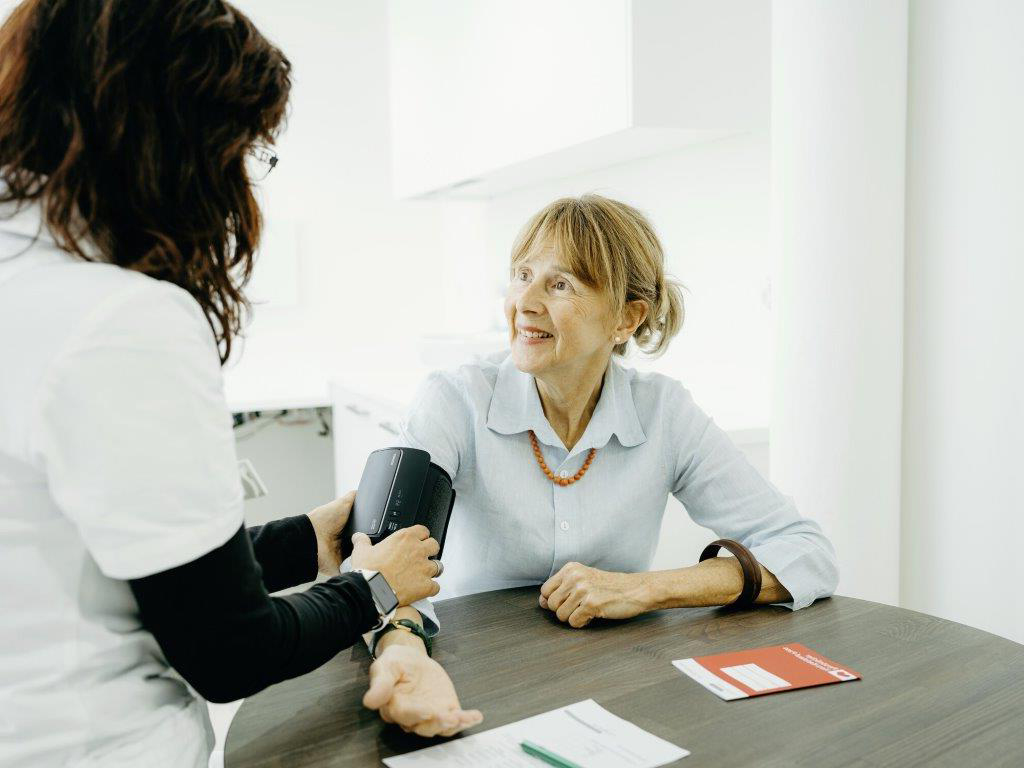 Der Unterricht bzw. das Zeugnis wird nicht mehr nach Fächern, sondern nach Handlungskompetenz-bereichen organisiert und bewertet.
[Speaker Notes: Neu ist, dass die Krankheiten in Themenbereichen zusammengefasst werden und als Situationen im Unterricht vermittelt werden. Dazu möchte ich nun ein Beispiel aus dem Handlungskompetenzenbereich b und a machen:]
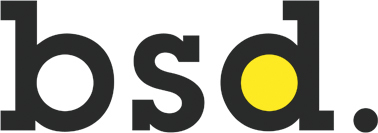 Beispiel Schullehrplan HKB b
Konkreter Situationsbeschrieb Schullehrplan:
Der Stammkunde übergibt Ihnen ein Spitalaustrittsrezept nach einem Herzinfarkt. 

Leistungsziele b1.3 bis b1.12
[Speaker Notes: Aus der Arbeitssituation wurde für das 5. Semester der konkrete Situationenbeschrieb für den Schullehrplan erarbeitet, welcher wie folgt lautet:


Jede Handlungskomeptenz hat eine verschiedene Anzahl von Leistungzielen definiert, die Handlungskompetenz b.1 kennt 12 verschiedene Leistungsziele

Für diese Situation stehen 20 Lektionen zur Verfügung.]
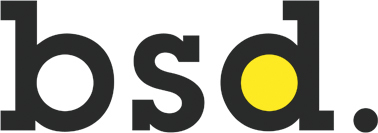 Beispiel Schullehrplan HKB b
[Speaker Notes: Im Schullehrplan sind nun zu dieser Situation verschiedene Leistungsziele vorgegeben und mit konkreten Inhalten versehen. Ich mache hier ein Beispiel mit dem Leistungsziel b1.3 und b1.4. Beim Leistungsziel b1.3. werden die Wirkstoffgruppen und die Anatomie, Physiologie und Pathologie der verschiedenen Erkrankungen besprochen. In dieser spezifischen Situation werden nun … bearbeitet. Beim Leistungsziel b1.4 wird auf die UAW, Interaktionen, KI eingegangen.
Jedes Leistungsziel nimmt wieder Bezug zu der Situation 
Erlaubt so einen handlungsorientierten Unterricht
Auch die Praxisaufträge für den Betrieb und den üK sind auf die Kompetenzbereiche abgestimmt und im Schullehrplan ersichtlich.]
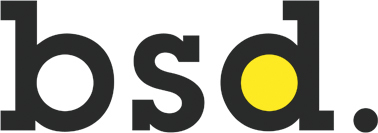 Beispiel Schullehrplan HKB b
[Speaker Notes: Weitere Beispiele zu den Leistungszielen.]
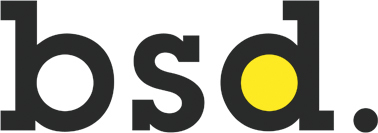 Beispiel Schullehrplan HKB b
[Speaker Notes: Die Leistungsziele beinhaltet viele fachkundliche Inhalte, aber auch solche mit allgemeinerem Inhalt, z.b. Themen wie Gesetz, Galenik, Komplementärmedizin.


Stopp:
Lehrer sollen Bildunsplan selber durchlesen für 30 Minuten.]
Stundenplan
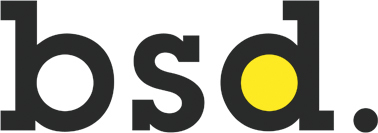 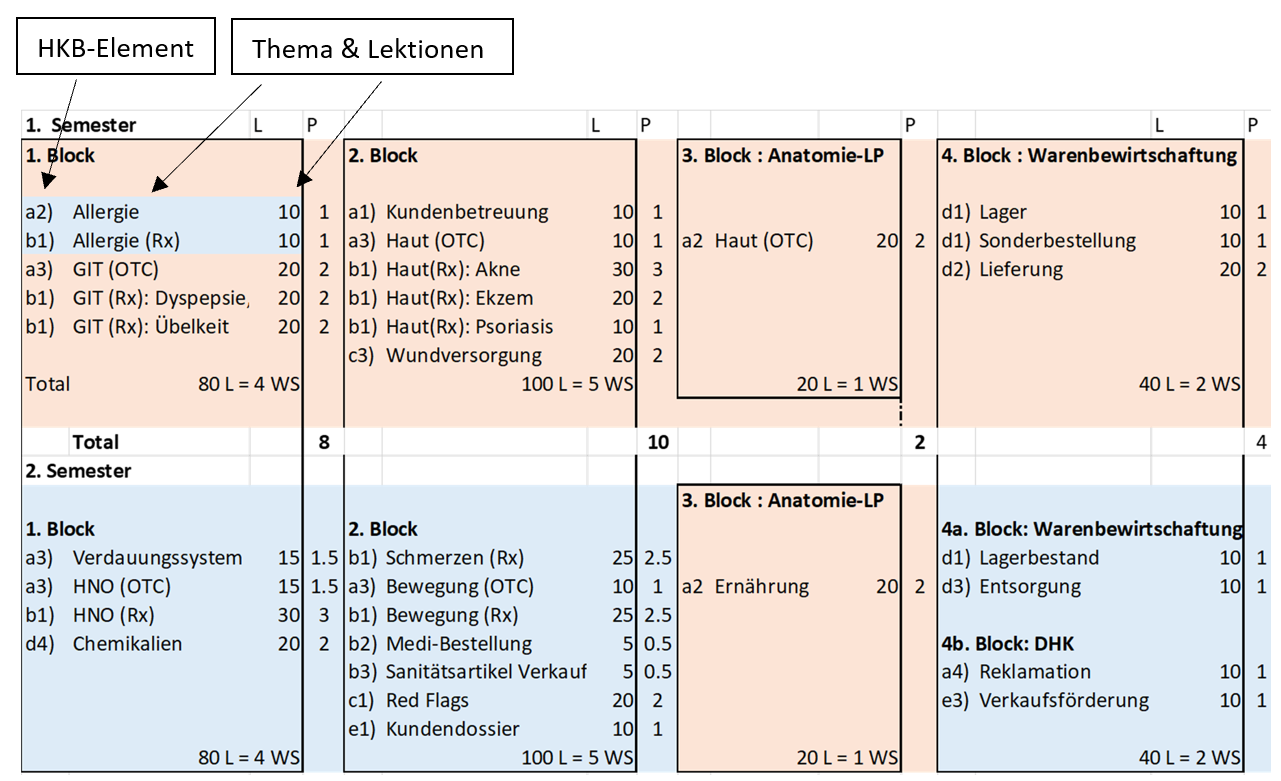 Stundenplan 1. Lehrjahr
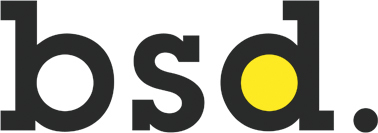 Stundenplan 1. Lehrjahr
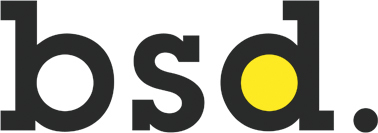 Zeugnis:
Zusatzangebote
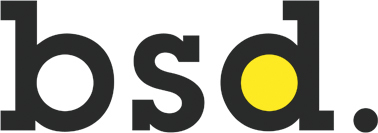 Stützkurse:
Unterstützung im allgemeinbildenden Unterricht
Unterstützung im fachlichen Unterricht

Freikurse bzw. EA-Kurse (BM-Vorbereitung):
Anatomie
Mathematik
Französisch / Englisch
Stundenplan 2. Lehrjahr
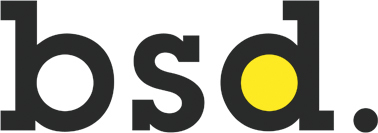 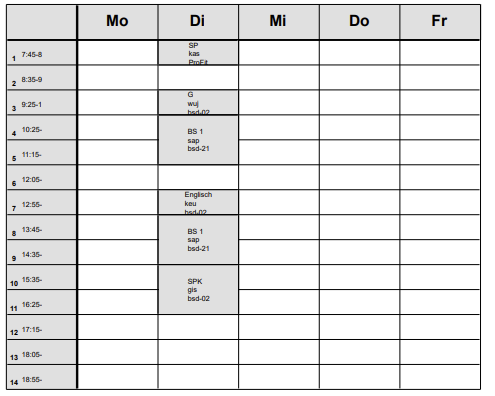 Zeugnis:
FF / SK
FF
Stundenplan 3. Lehrjahr
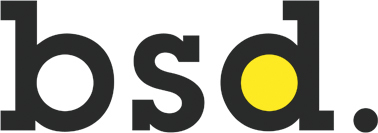 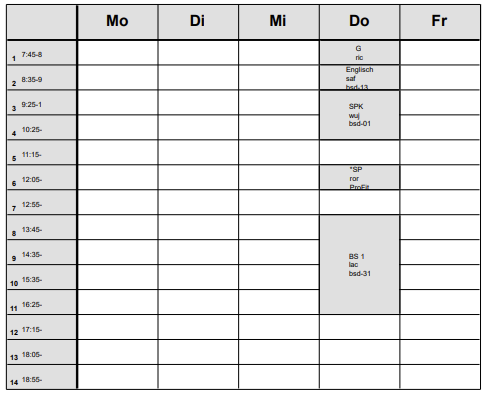 FF / SK
Zeugnis:
FF
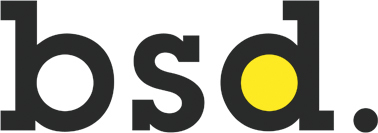 Fragen
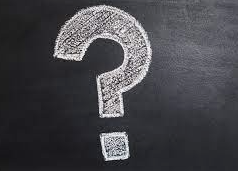 ?